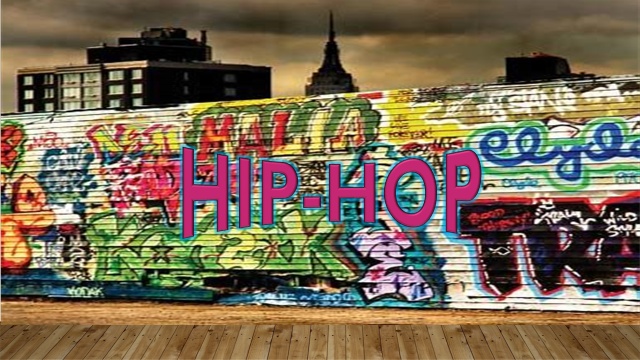 TESINA HIP HOP 
HILA 2018
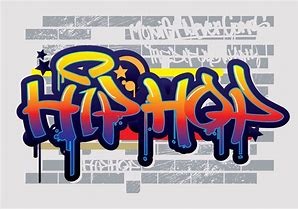 HIP-HOP  TESINA
1     STORIA : NASCITA HIP-HOP ANNI 70   -
 2    GEOGRAFIA:   AMERICA IN INGLESE
 2    INGLESE:  AMERICA E GEOGRAFIA 
 3    FRANCESE: LA LOUISIANA
 7    MUSICA:   IL RAP  
 5    GINNASTICA:   ( 1 PART CON SCIENZE) MUSCOLI
 4     SCIENZE: I MUSCOLI  E METABOLISMO
 6     ARTE : I GRAFFITI
 8    TECNOLOGIA: DJ ING
 9    EBRAICO LA MUSICA CHASIDDIKA
LA NASCITA DELL’ HIP-HOP annI 70
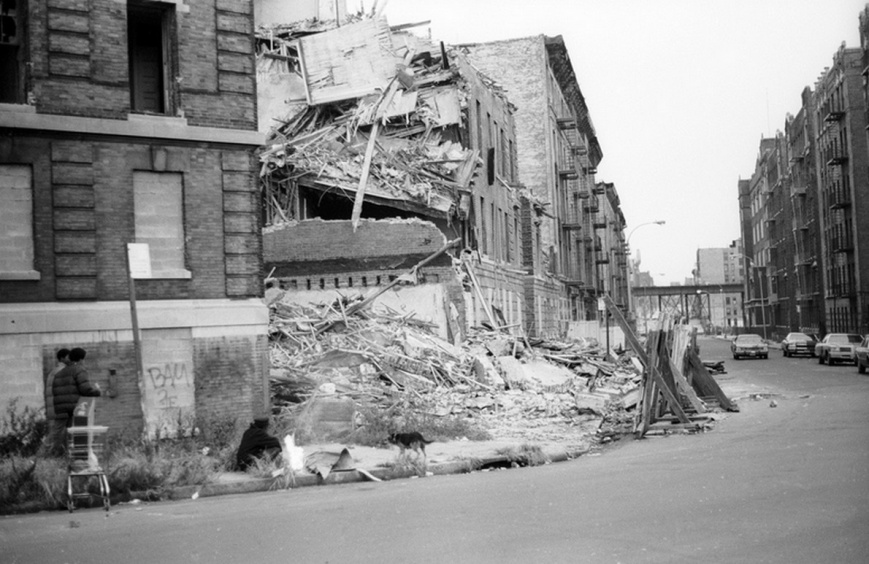 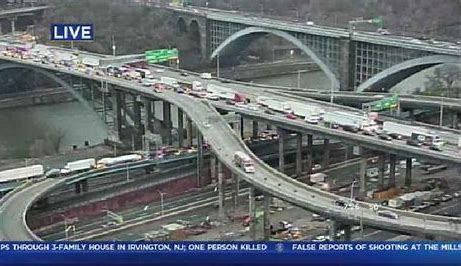 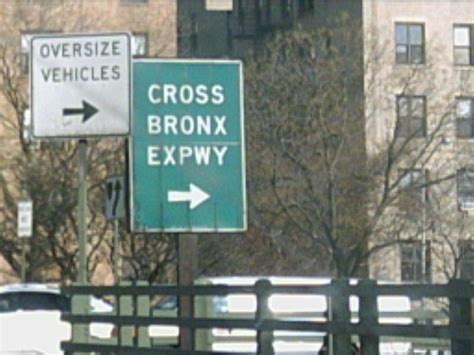 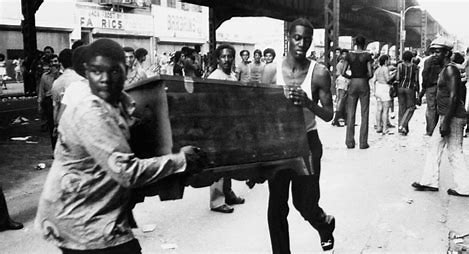 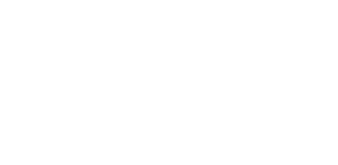 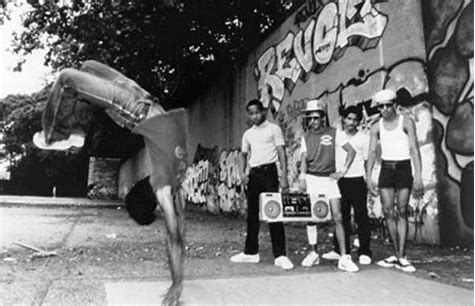 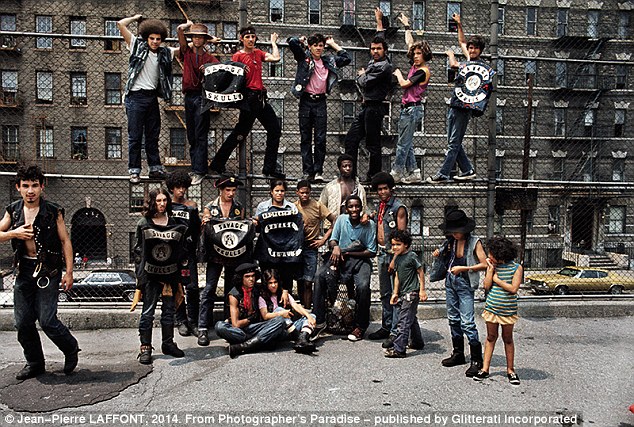 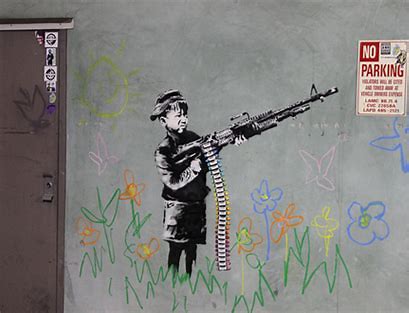 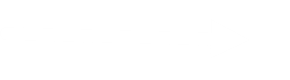 the usa
THE USA BORDERS CANADA IN THE NORTH AND MEXICO IN THE SOUTH.
IN THE EAST OF THE USA THERE IS THE ATLANTIC OCEAN AND IN WEST THERE IS THE  PACIFIC OCEAN 
THE CAPITAL OF USA IS WASHINGTON D.C. BUT NEW YORK IS THE LARGEST CITY.
ENGLISH IS THE  OFFICIAL  LANGUAGE.
the usa
THE FLAG IS CALLED THE STARS AND STRIEPES.

THE USA HAS A VARIED LANDSCAPE …
BETWEEN THESE LAKES THERE ARE THE NIAGARA FALLS.

                                                                  THE POPULATION IS VERY BIG, OF                                                                                                                              D                                                               DIFFERENT RAICESES AND COLOUR
                                                                                     IN THE USA MOST OF PEOPLE ARE MIGRATED FROM ALL                                                                    ALL OVER THE WORLD.
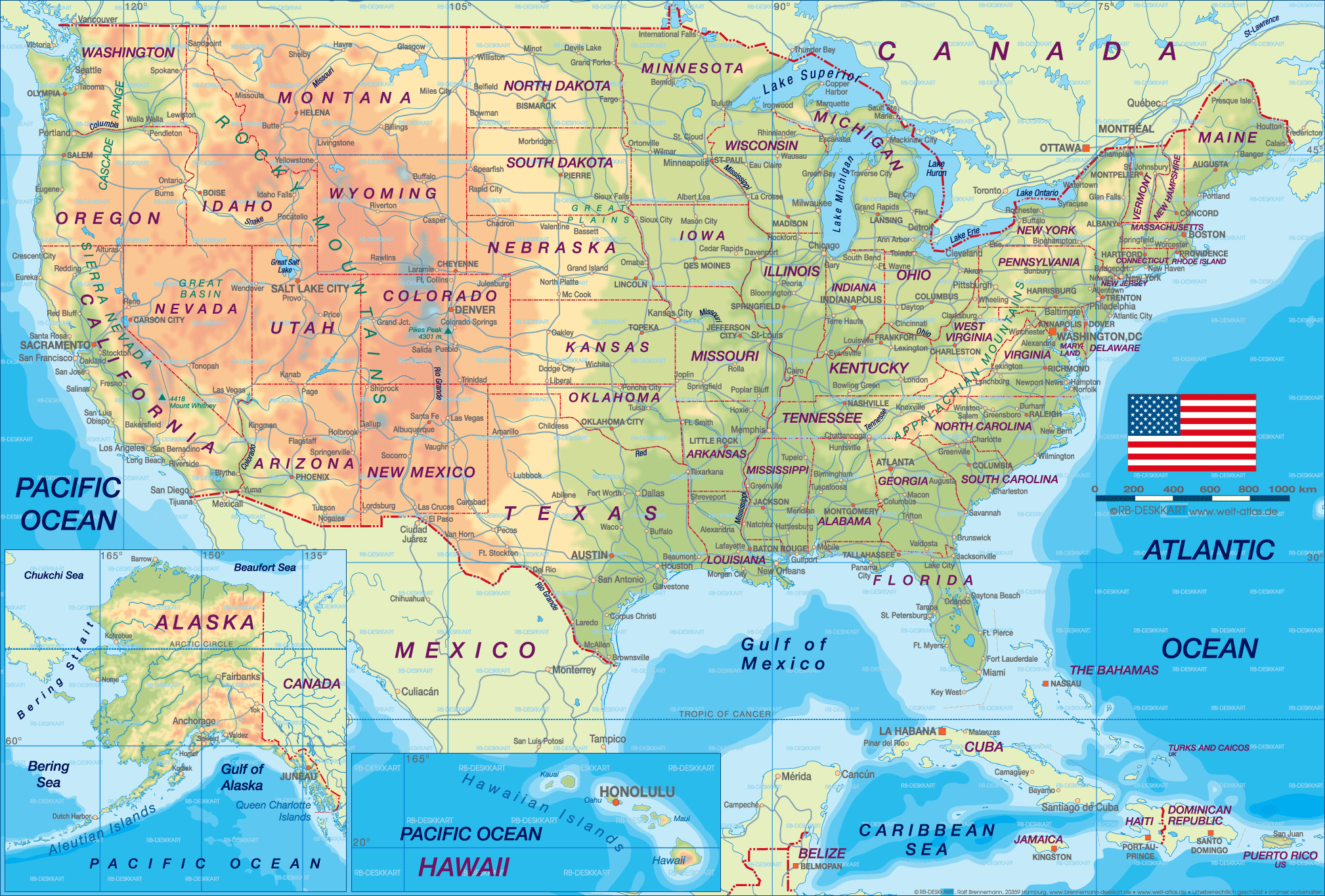 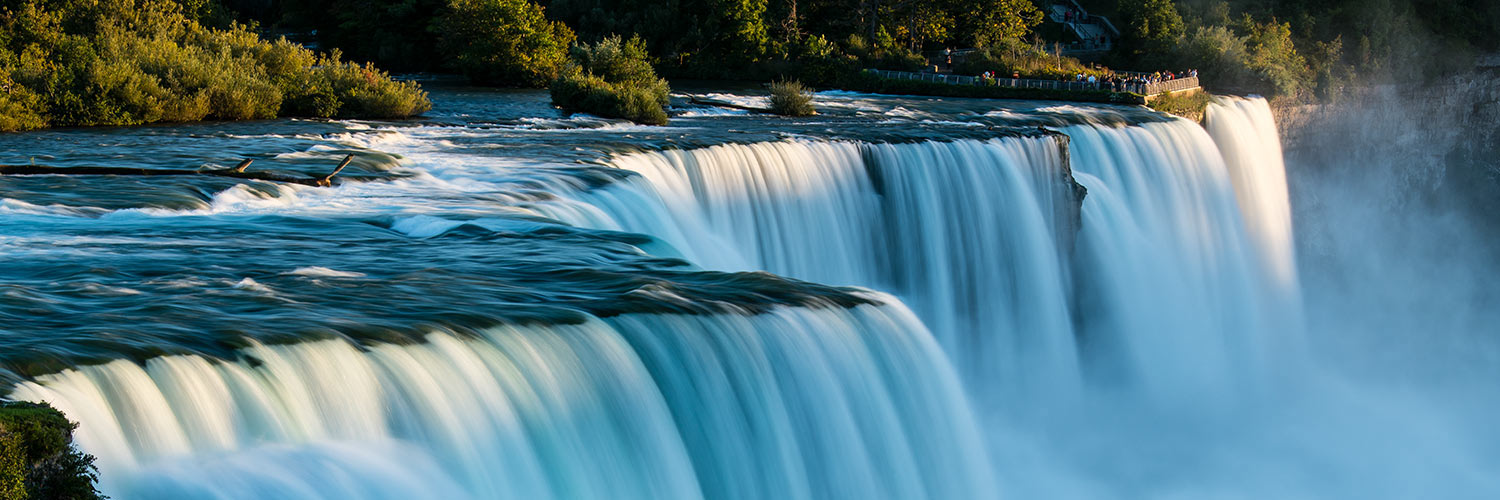 L’HIP HOP FRANCESE IL 2° PIU FAMOSO
Le rap francais developpe sa propre personnalité, oscillant entre critiques à la société, messages positifs ou festifs et tentation commerciale.
La conception de l'Afrique selon les français et le racisme dans la société française sont fondamentales pour comprendre  hip-hop et rap en France. Les rappeurs sont surtout d'origine africaine, et en abordant la question de leur invisibilité dans la société française et en déclarant leurs origines, ils redéfinissent leur identité et défient les notions françaises d'ethnicité et de citoyenneté.
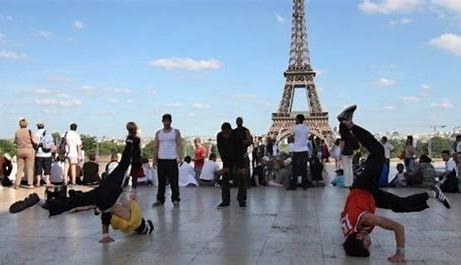 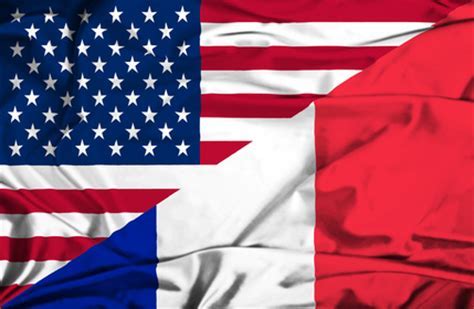 HIP-HOP
I QUATTRO ELEMENTI DELLA CULTURA HIP HOP SONO:

 

il Rapping,       la break dance,             DJing.         il writing (graffiti)
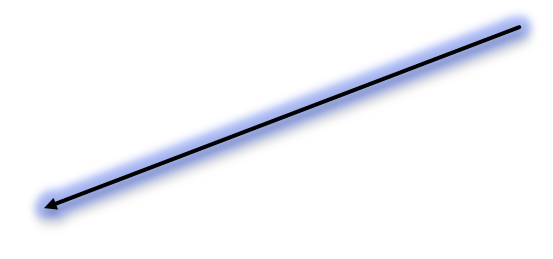 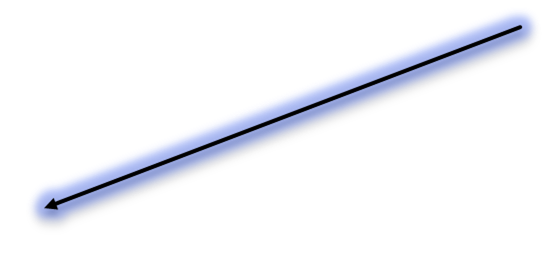 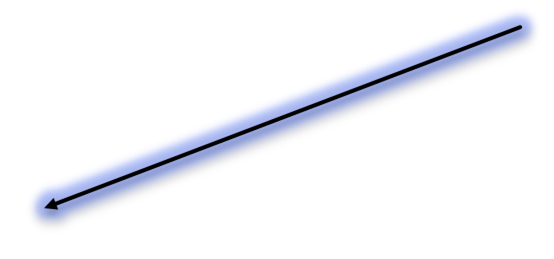 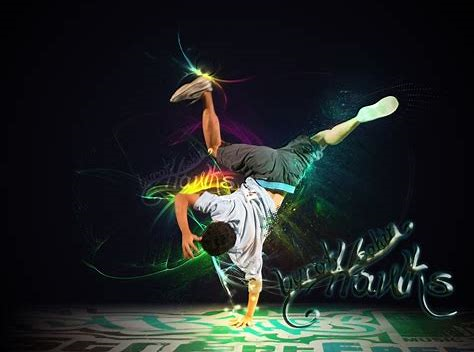 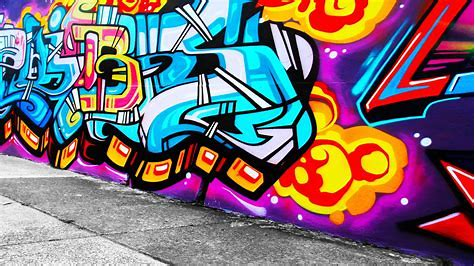 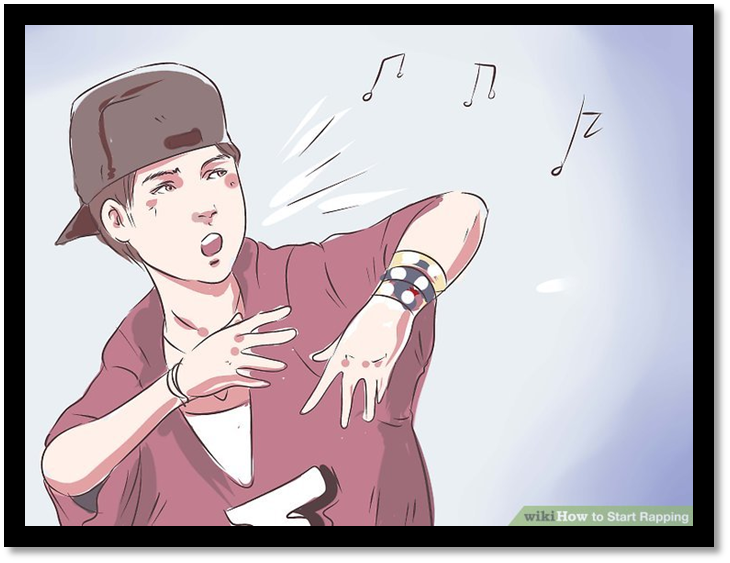 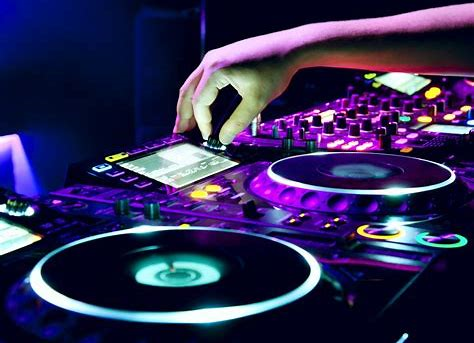 R
A
P
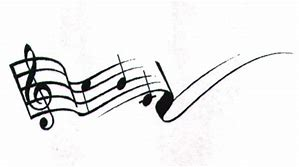 Il rap è un componente vocale della cultura hip hop; e consiste di una sequenza di versi molto ritmati basati su  tecniche come rime baciate.
Questa cultura è, come una trasformazione americana del DJ style.
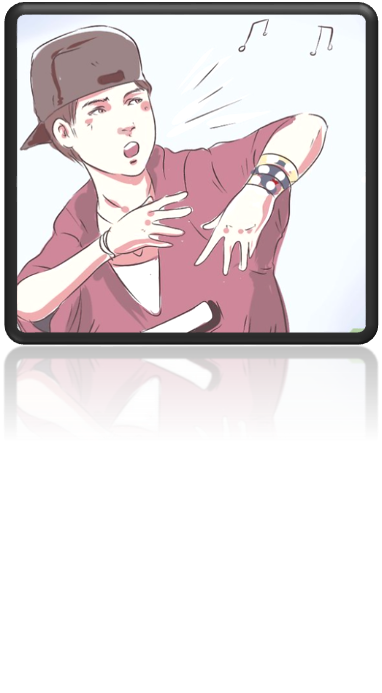 IL RAP
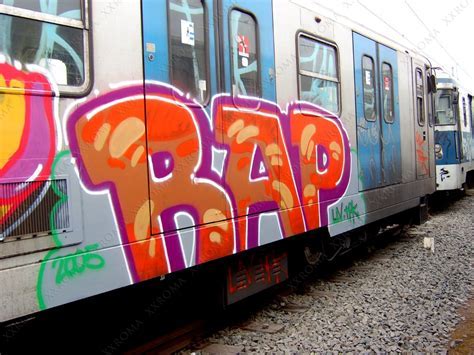 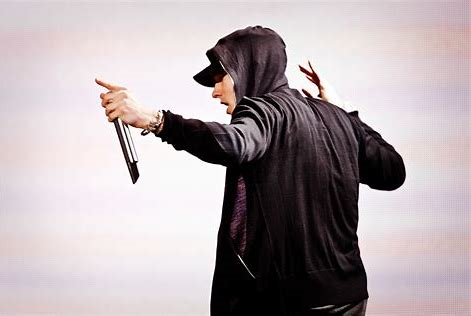 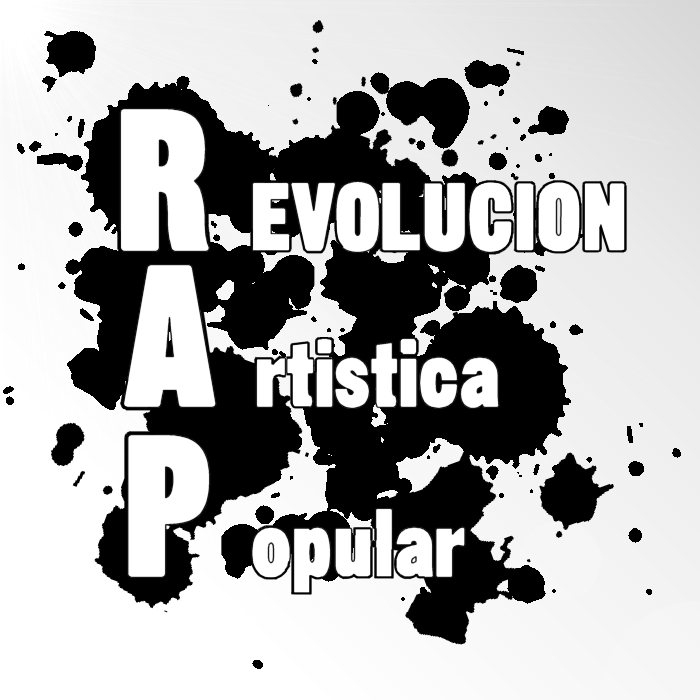 Il rap è diventato parte di molte classifiche musicali ed oggi è diffuso in tutto il mondo influenzando vari generi. Negli Stati Uniti rimane grande e fortissima la presenza di produzioni.
 Ciò dimostra come il rap sia un fenomeno musicale, ma soprattutto un componente di una cultura oramai legata all'interno del territorio americano.
A CHE COSA SERVONO I MUSCOLI?
Grande pettorale
deltoide
IL NOSTRO CORPO  si muove grazie  ALL’AZIONE DEI MUSCOLI  CHE hANNO  due CARATTERISTICHE:CONTRATTILITà  ED ELASTICITà; LA POSSIBILITà DI ACCORCIARE E RITORNATE ALLA FORMA ORIGINARIA.Essi ci permettono di muovere il nostro corpo e di compiere delle azioni,  Tra cui il ballo (break dance)
bicipite
addominali
Quadricipite femorale
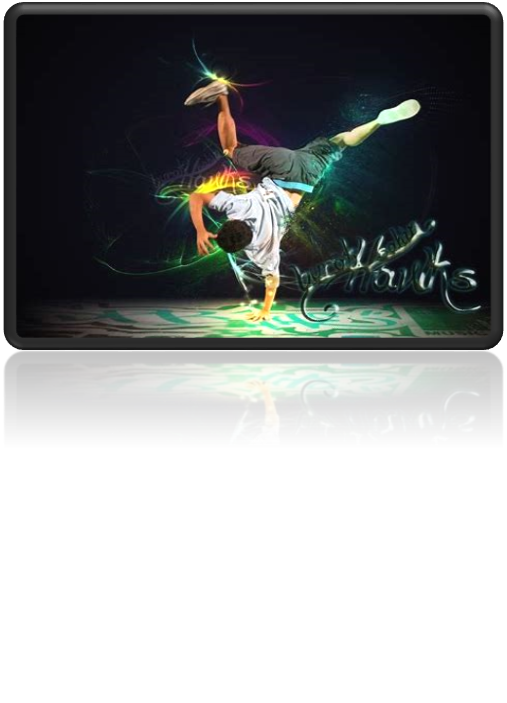 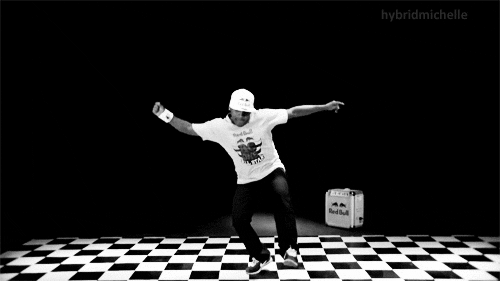 gemelli
ENERGIA PER LAVORARE
L’ ATP PERMETTE  IL LAVORO
LE MOLECOLE DELL’ATP SI ROMPONO E LIBERANO ENERGIA.
L’ ATTIVITA’ REGOLARE  MIGLIORA LA CIRCOLAZIONE 
SANGUIGNA E FACILITA LA RIMOZIONE
 DELL’ ACIDO LATTICO

I MUSCOLI SONO COPERTI DA UN TESSUTO MUSCOLARE 
LISCIO PER I MUSCOLI INVOLONTARI E 
STRIATO PER I MUSCOLI VOLONTARI
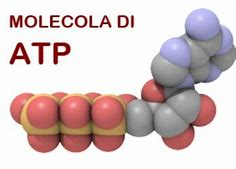 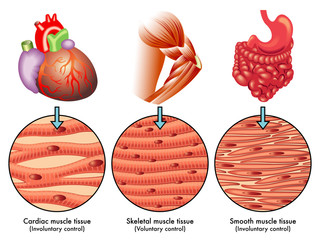 GINNASTICA LA DANZA
LA DANZA È UN’ INSIEME DI MOVIMENTI E DI GESTI ESEGUITI CON IL CORPO SEGUENDO IL SUONO E IL RITMO DI UNA MUSICA ( E ALLO STESSO TEMPO LA COMPLETA).
LA DANZA HA LA CAPACITÀ DI TRASMETTERE SENTIMENTI, EMOZIONI E STATI D’ANIMO
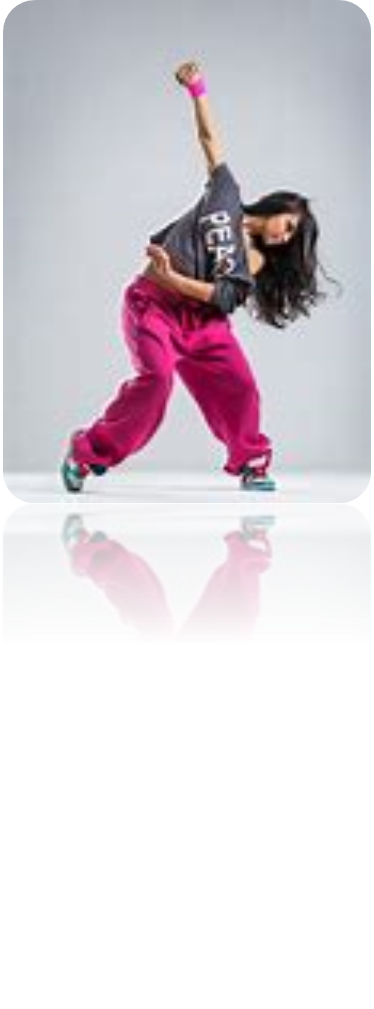 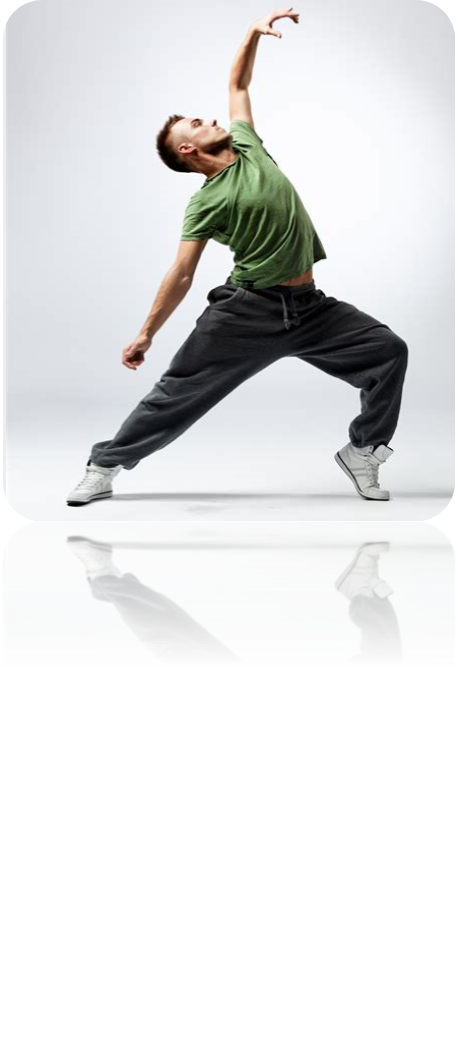 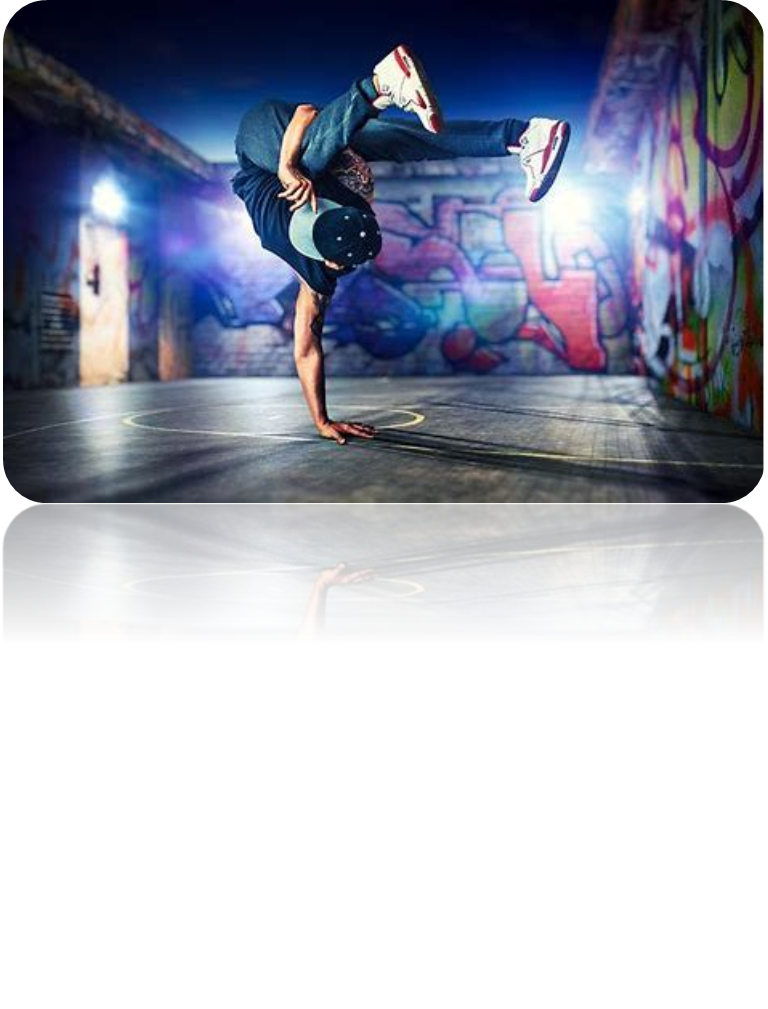 GINNASTICA
MA COME SI IMPARA LA DANZA? 
LA RISPOSTA DIPENDE DA QUALE STILE E DA QUALE TIPO DI  DANZA SI VUOLE APPRENDERE,
PER ESEMPIO:

 E COSÌ PER MOLTI TIPI DI DANZA;
MA QUELLA CHE A NOI INTERESSA è UNA FORMA Di COMUNICAZIONE CHE L’IMPORTANTE  NON è LA PRECISIONE MA LA FANTASIA E LA CAPACITÀ DI ASCOLTARE LA MUSICA E DI INTERPERTARLA ATTRAVERSO IL CORPO
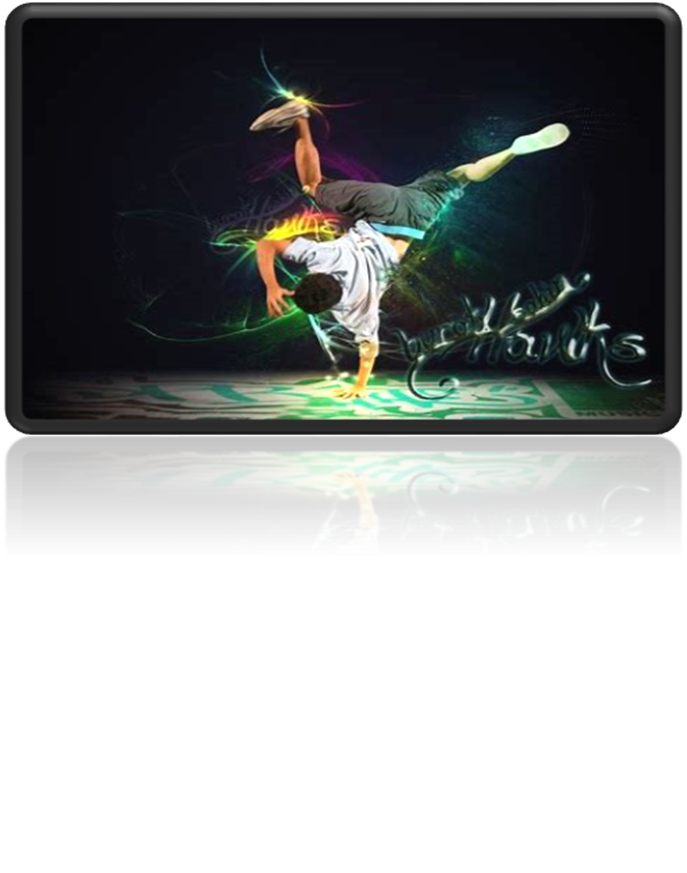 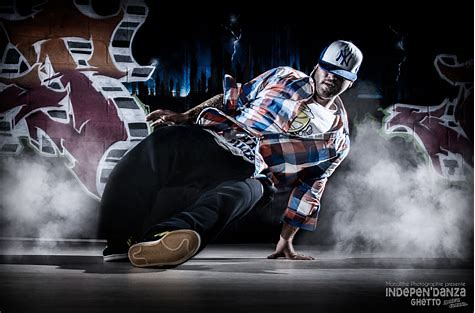 TECNOLOGIA DELL’HIP - HOP
L’Hip Hop si basa musicalmente su vari supporti tecnologici, primo fra tutti il GIRADISCHI: esso è stato infatti usato più volte come simbolo di questo genere musicale e tuttora il movimento Hip Hop riconosce nel vinile il miglior supporto per ascoltare musica. 
Le origini del DJing ci portano infatti al 1973, quando Kool Herc iniziò a sperimentare all’interno dei block party una nuova tecnica rivoluzionaria, il “break beat”
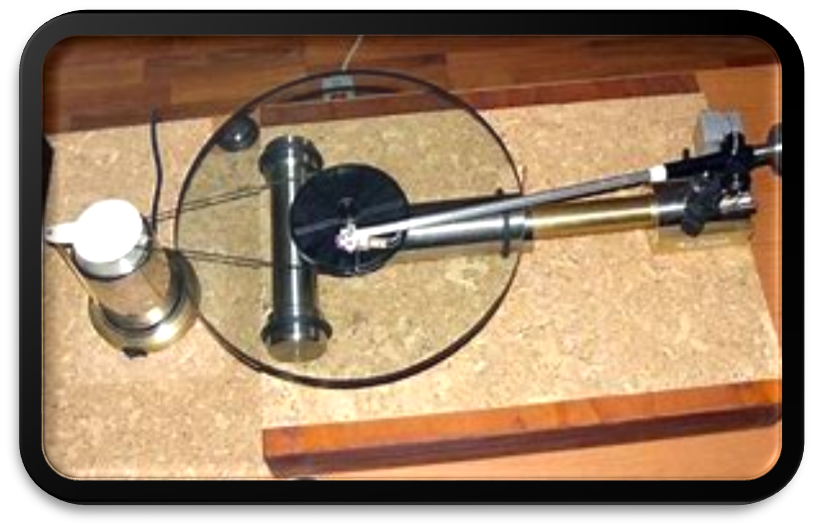 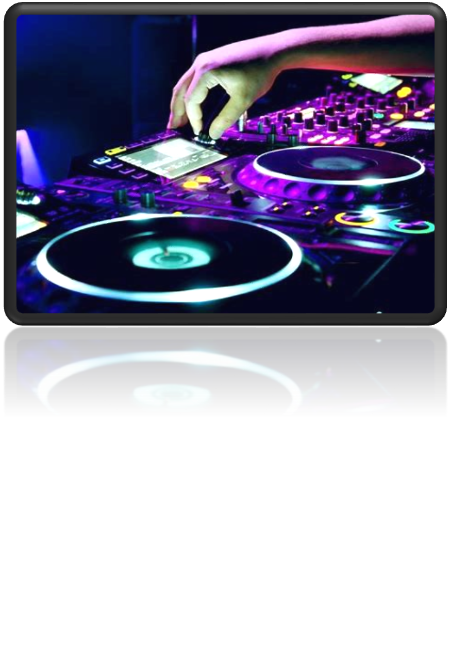 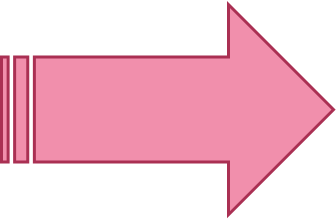 DOPO
PRIMA
TECNOLOGIA
la produzione Hip- Hop usa macchine e dall’avvento dei computer si sta spostando tutto in digitale, anche se tuttora la gran parte dei DJ Hip- Hop sono fedeli alle radici del genere continuando a basarsi sui vinili e sui campionatori l’effetto reso da uno strumento musicale suonato da un essere umano
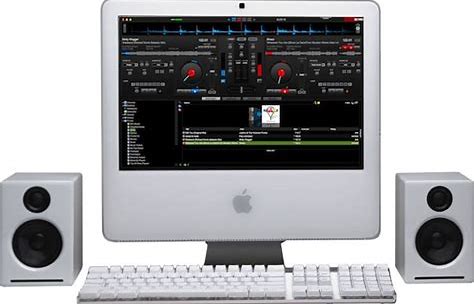 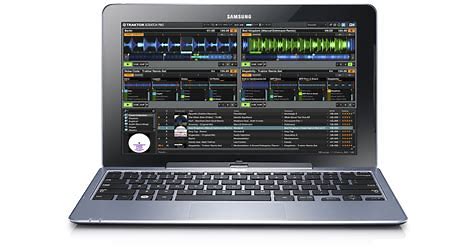 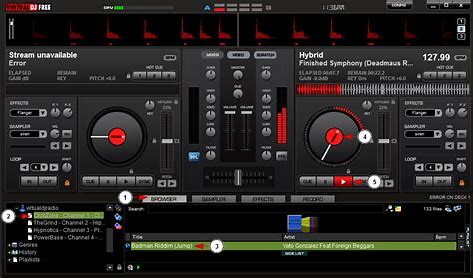 LA MUSICA CHASIDDICA
NELLA NOSTRA TRADIZIONE LA FELICITA HA UNA GRANDISSIMA IMPORTANZA; OVVERO TRASMETTERLA  AL PROSSIMO.
LO SCOPO DELLA MUSICA CHASSIDDIKA EBRAICA (CHE PUO ESSERE CON PAROLE O SENZA)è DI ELEVARE LA PERSONA IN MODO SPIRITUALE
C’E UN DETTO CHE DICE: « MITZVA GDOLA LIHIOT BESIMCHA TAMID « :è UNA BUONA ZIONE ESSERE SEMPRE IN FELICITà
È SCRITTO CHE CIASCUNO DI NOI DEVE CERCARE SEMPRE DI ARRIVARE AD ESSERE IN FELICITà.
LA MUSICA HA IL RUOLO DI PORTRE LA PERSONA A SENTIRSI GIOIOSO 
OGGI COME OGGI SI SA CHE LA GIOIA PUO GUARIRE I MALATI
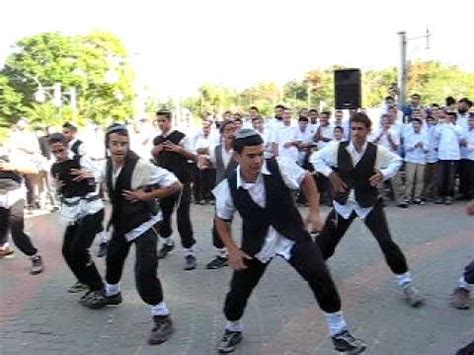 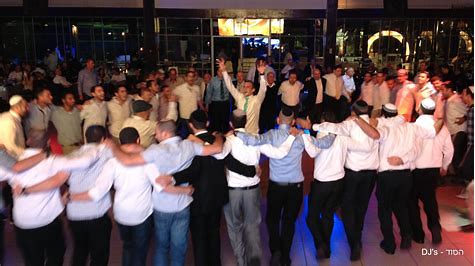 I GRAFFITI
Il GRAFFITISMO COMINCIÒ COME ARTE DI STRADA AD ESCLUSIVO UTILIZZO DEI GIOVANI NEWYORCHESI DI COLORE; IN UN SECONDO MOMENTO DIVENNE STRUMENTO DI COMUNICAZIONE DEI CONCETTI ANARCHICI DEI GRUPPI PUNK.  A PARTIRE DAL 1973 IL GRAFFITISMO DIVENTA UN VERO E PROPRIO MOVIMENTO ARTISTICO QUANDO VIENE A FONDARSI IL PRIMO GRUPPO DI ARTISTI GRAFFITISTI: united graffiti artists
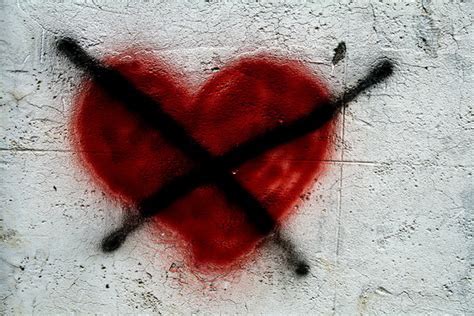 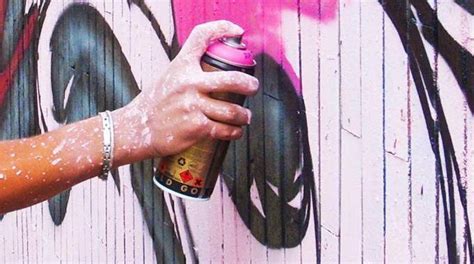 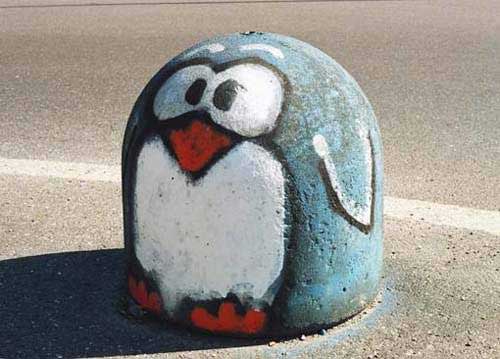 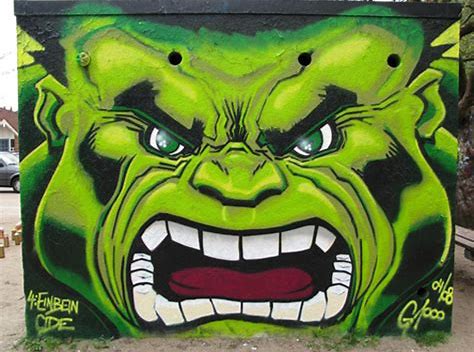 THE END